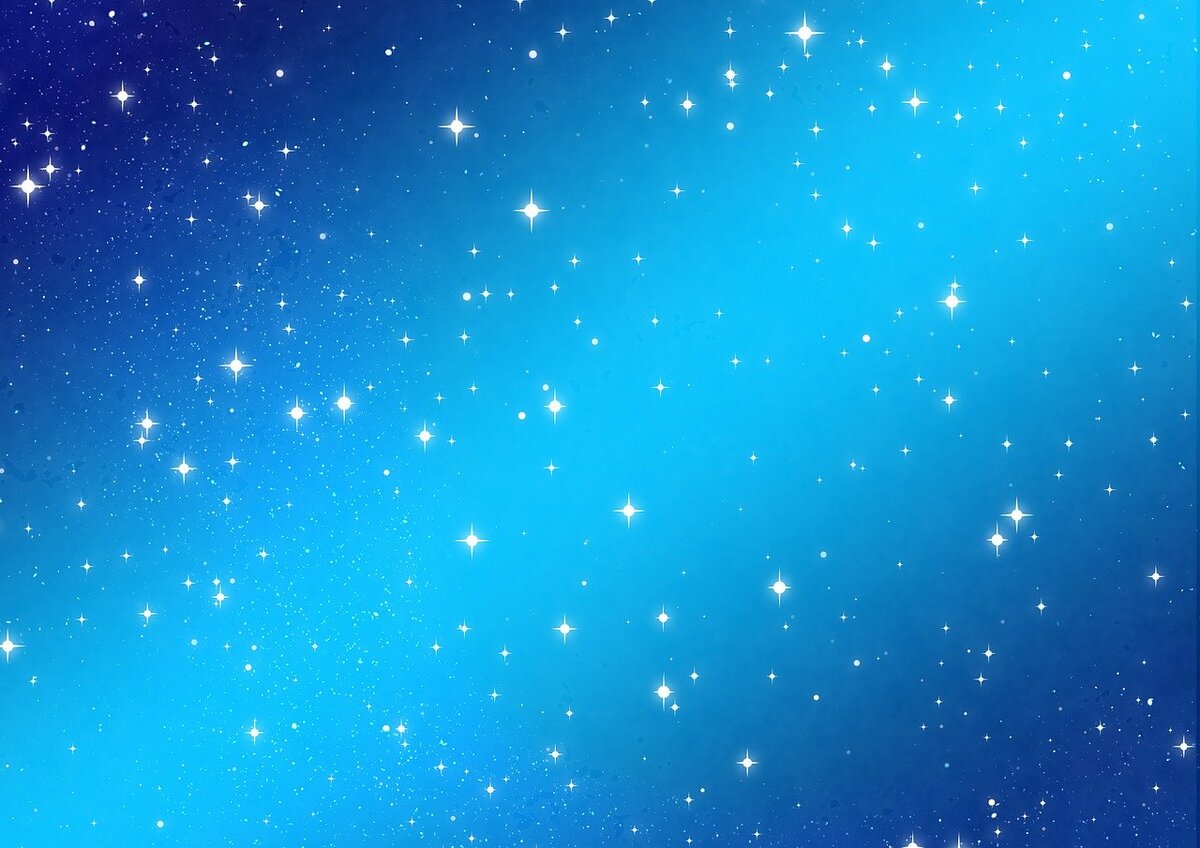 МАСТЕР-КЛАССКАК СДЕЛАТЬ РАКЕТУ ИЗКАРТОННЫХ ВТУЛОК
ВЫПОЛНИЛА
ВОСПИТАТЕЛЬ
ВАСИЛЬЕВА ОКСАНА ВИКТОРОВНА
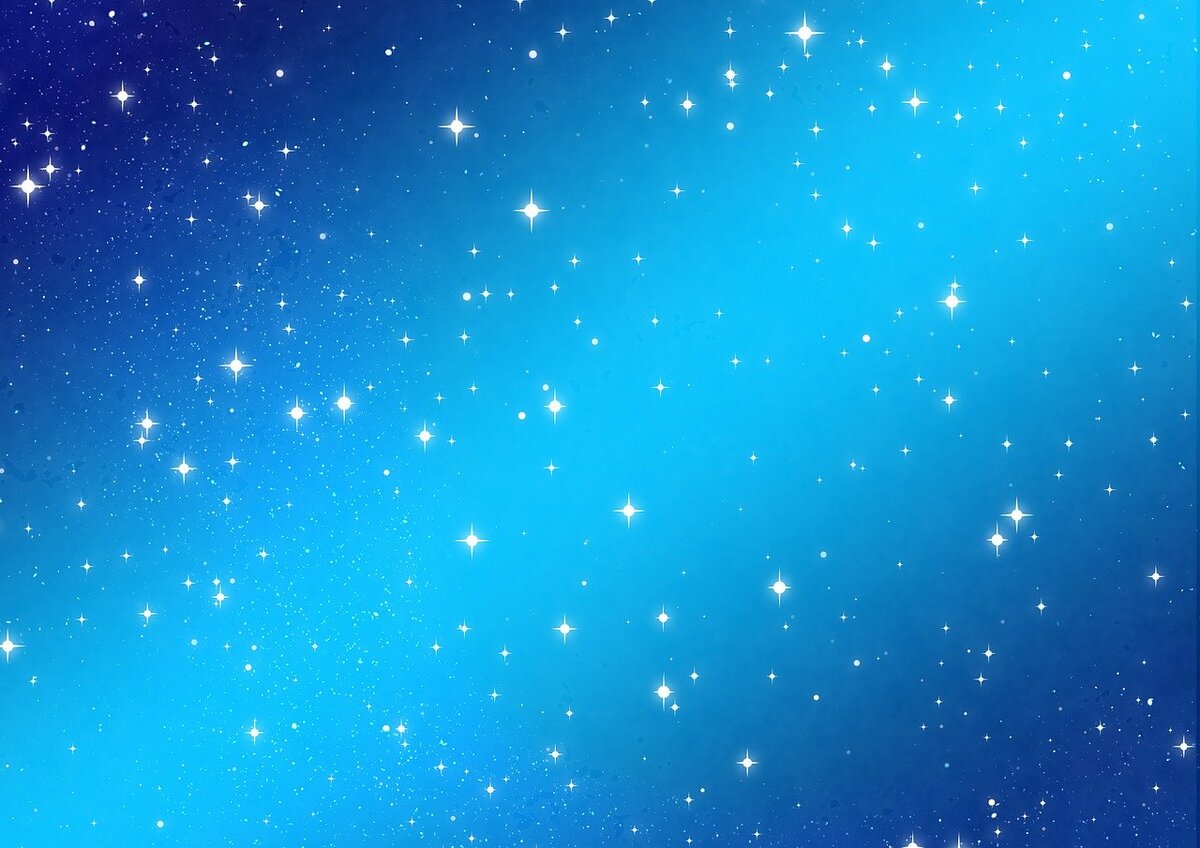 ЕСЛИ ЗА ОСНОВУ ВЗЯТЬ КАРТОННУЮ ВТУЛКУ, ТО МОЖНО СДЕЛАТЬ МНОЖЕСТВО ИНТЕРЕСНЫХ ДЕТСКИХ ПОДЕЛОК. 
СЕГОДНЯ МЫ НА ОСНОВЕ ЭТОГО МАТЕРИАЛА СМАСТЕРИМ ТАКУЮ РАКЕТУ
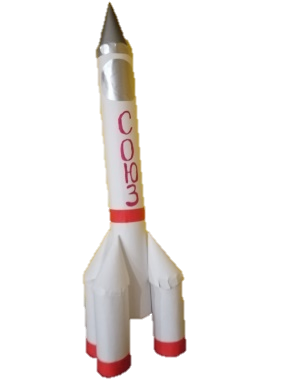 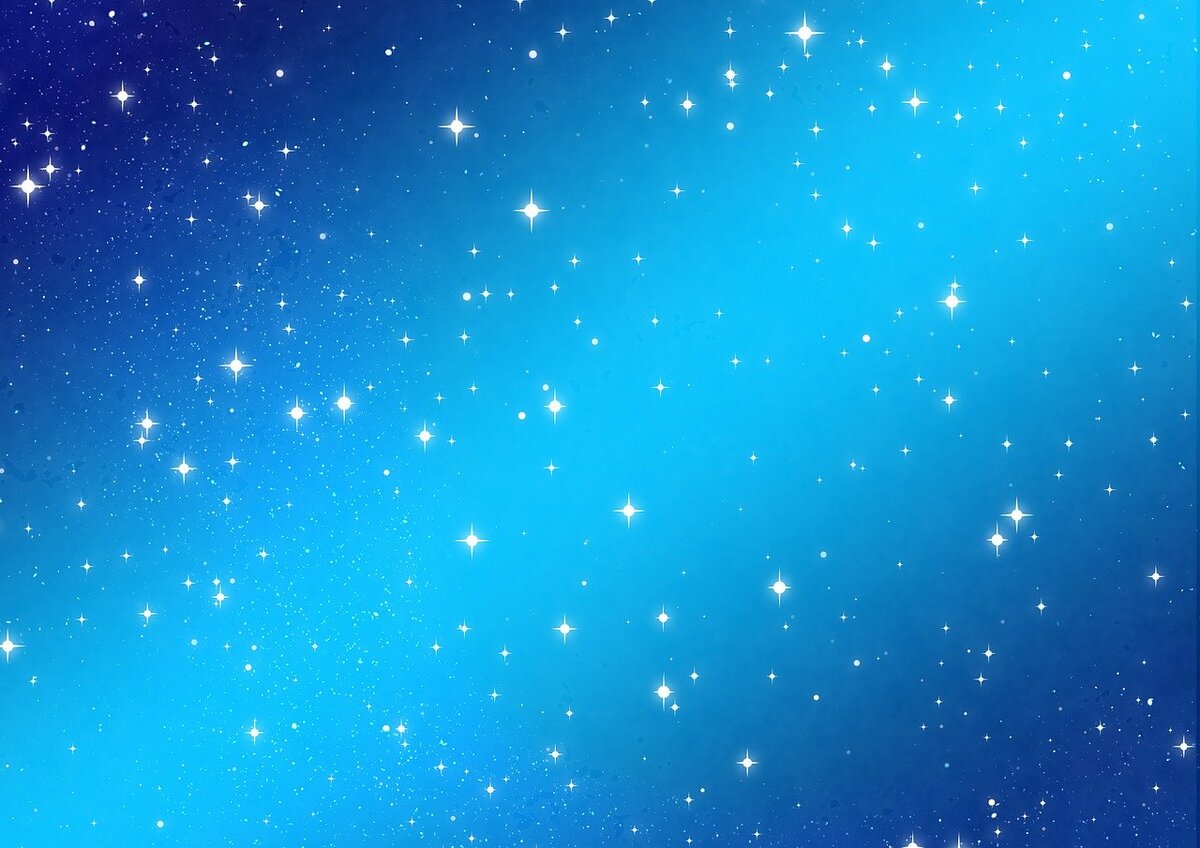 ДЛЯ СОЗДАНИЯ  РАКЕТЫ 
НАМ ПОНАДОБИТСЯ
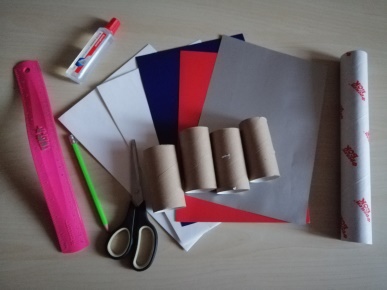 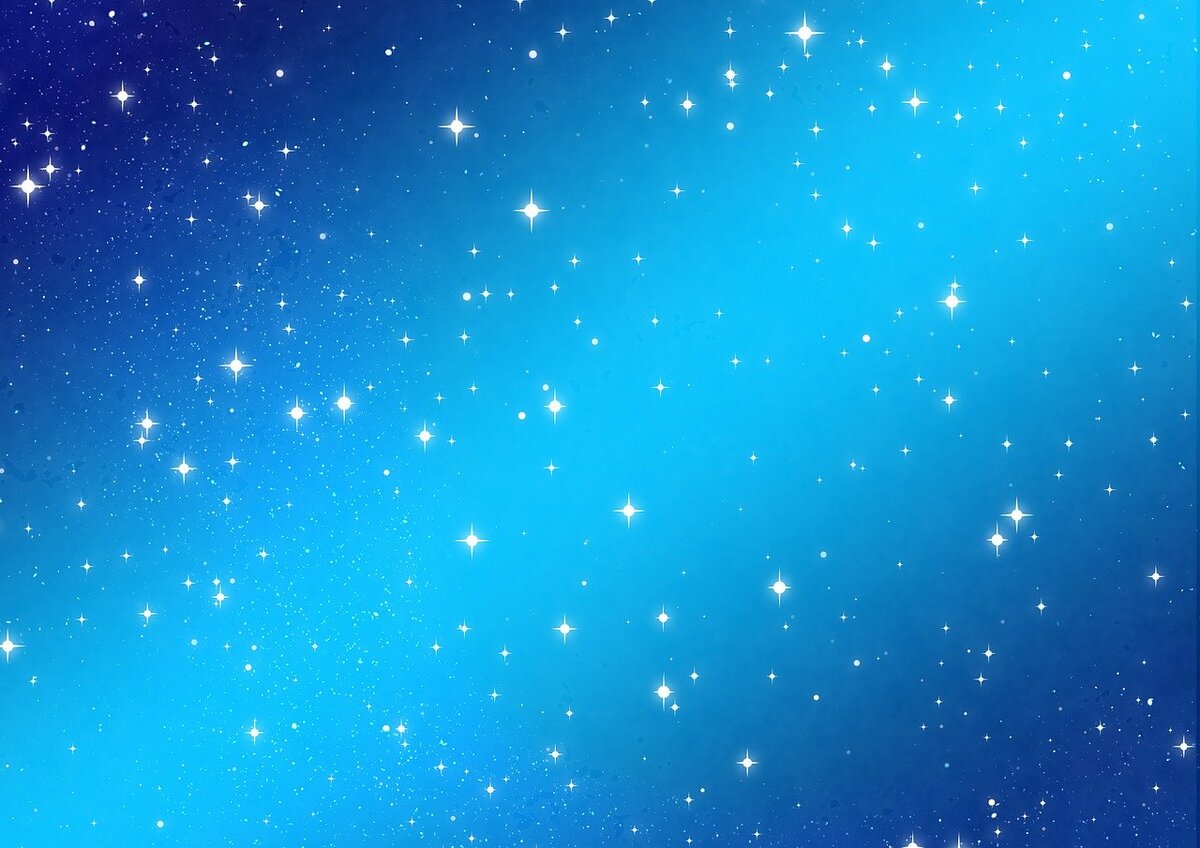 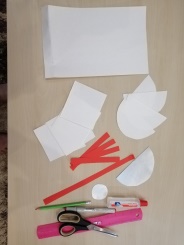 ДЛЯ СОЗДАНИЯ РАКЕТЫ ИЗГОТОВИМ:

-ИЗ БЕЛОЙ БУМАГИ ОДИН ПРЯМОУГОЛЬНИК 30 СМ/20 СМ И ЧЕТЫРЕ КВАДРАТА  10 СМ/10 СМ;

-ЧЕТЫРЕ ПОЛУКРУГА ИЗ БЕЛОЙ БУМАГИ И ОДИН ИЗ СЕРЕБРИСТОЙ БУМАГИ РАДИУСОМ 8 СМ;

-ИЗ КРАСНОЙ БУМАГИ ЧЕТЫРЕ ПОЛОСКИ  10 СМ/1 СМ И ОДНУ  ПОЛОСКУ  20 СМ/1 СМ;

-ИЗ СЕРЕБРИСТОЙ БУМАГИ КРУГ  ДИАМЕТРОМ 5 СМ.
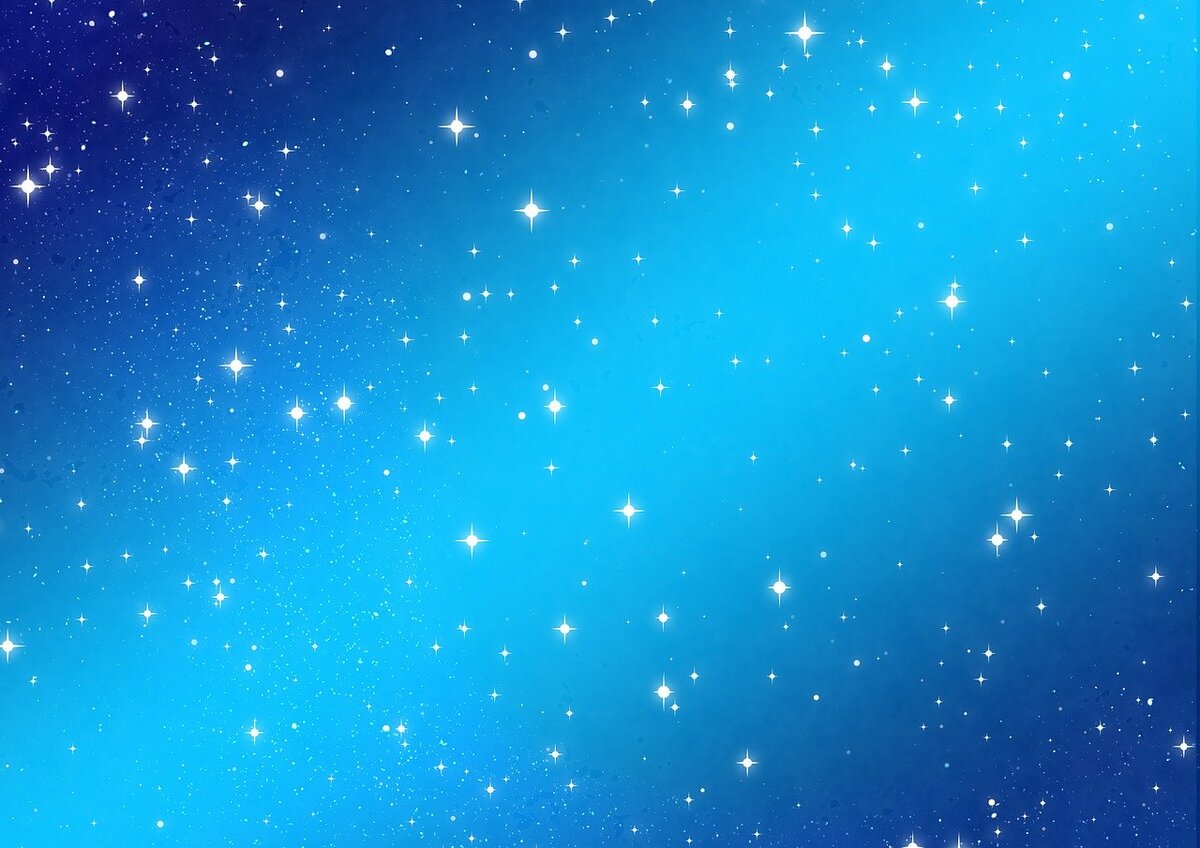 БЕРЕМ БЕЛЫЙ ПРЯМОУГОЛЬНИК 30 СМ/20 СМ И ОБКЛЕИВАЕМ ДЛИННУЮ ВТУЛКУ
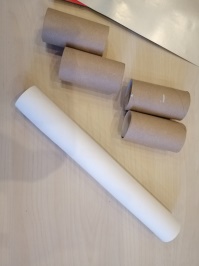 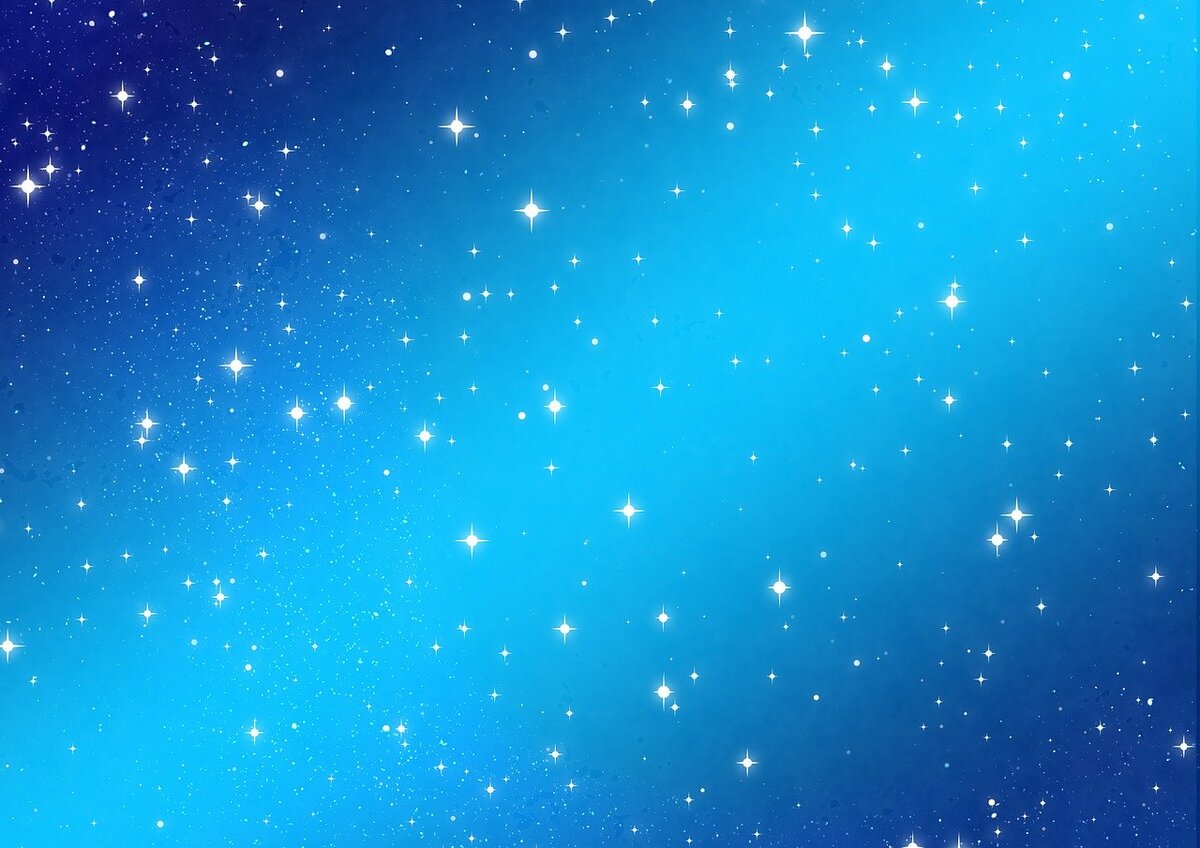 БЕРЕМ  КОРОТКУЮ ВТУЛКУ, РАЗРЕЗАЕМ ЕЕ ВДОЛЬ И СКРУЧИВАЕМ , ДЕЛАЯ ТОНЬШЕ. СКЛЕИВАЕМ ВТУЛКУ ИЛИ СКРЕПЛЯЕМ СТЕПЛЕРОМ. И ТАК СО ВСЕМИ ЧЕТЫРЬМЯ КОРОТКИМИ ВТУЛКАМИ.
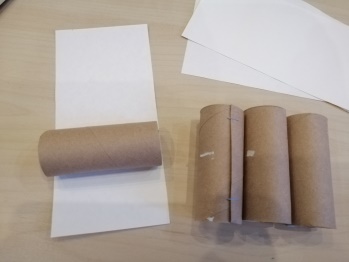 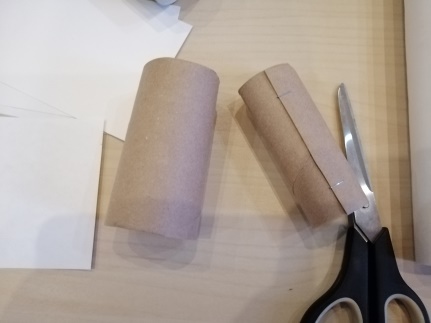 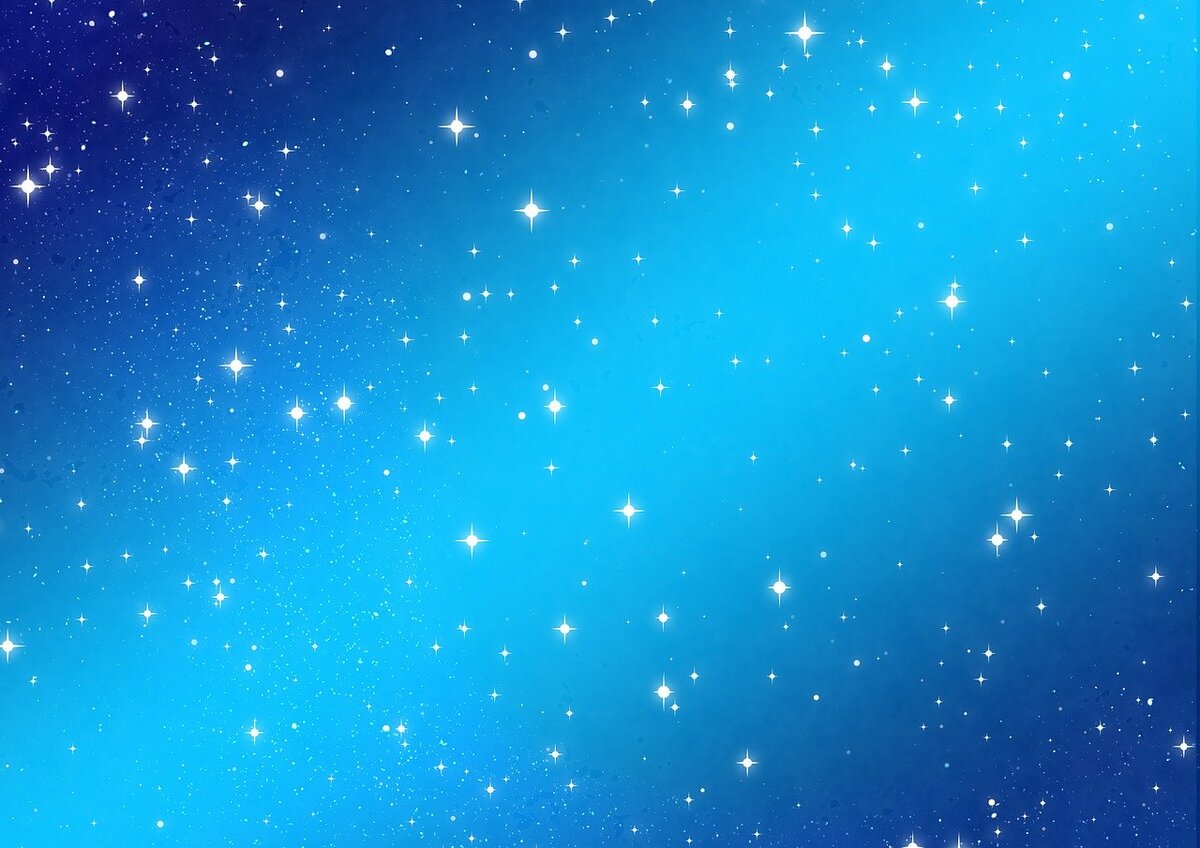 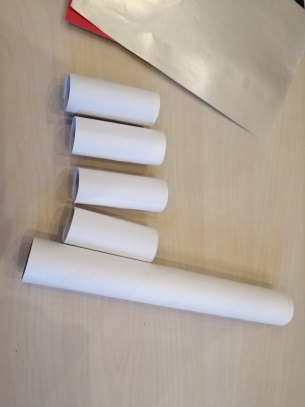 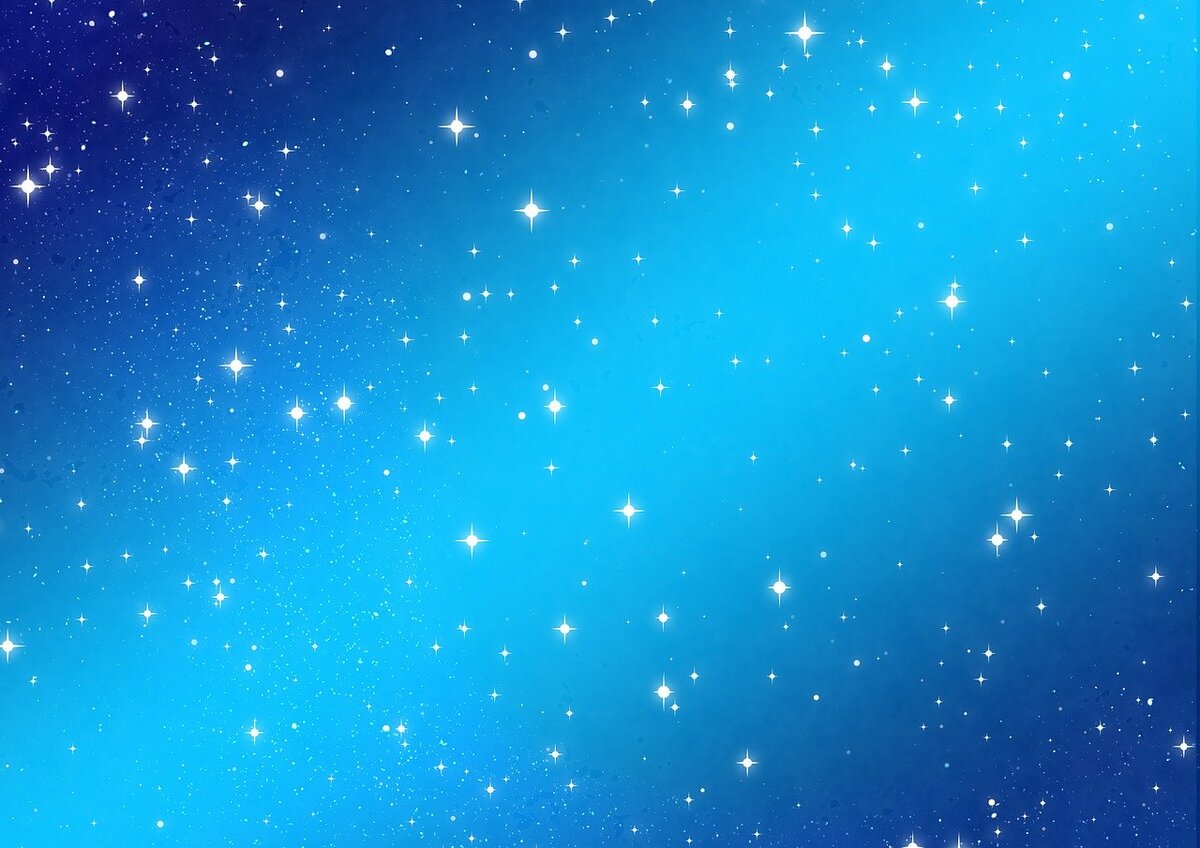 СКЛЕИВАЕМ  КОРОТКИЕ ВТУЛКИ  ПО ДВЕ И ПРИКЛЕИВАЕМ К ДЛИННОЙ ВТУЛКЕ ВЫХОДЯ ЗА НИЖНИЙ КРАЙ, ЧТОБЫ РАКЕТА СТОЯЛА НА КОРОТКИХ ВТУЛКАХ
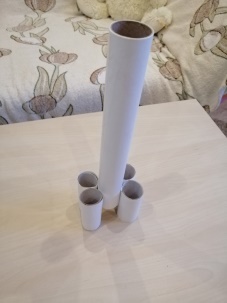 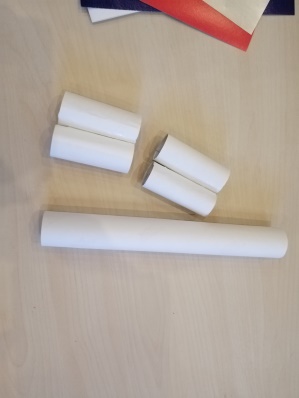 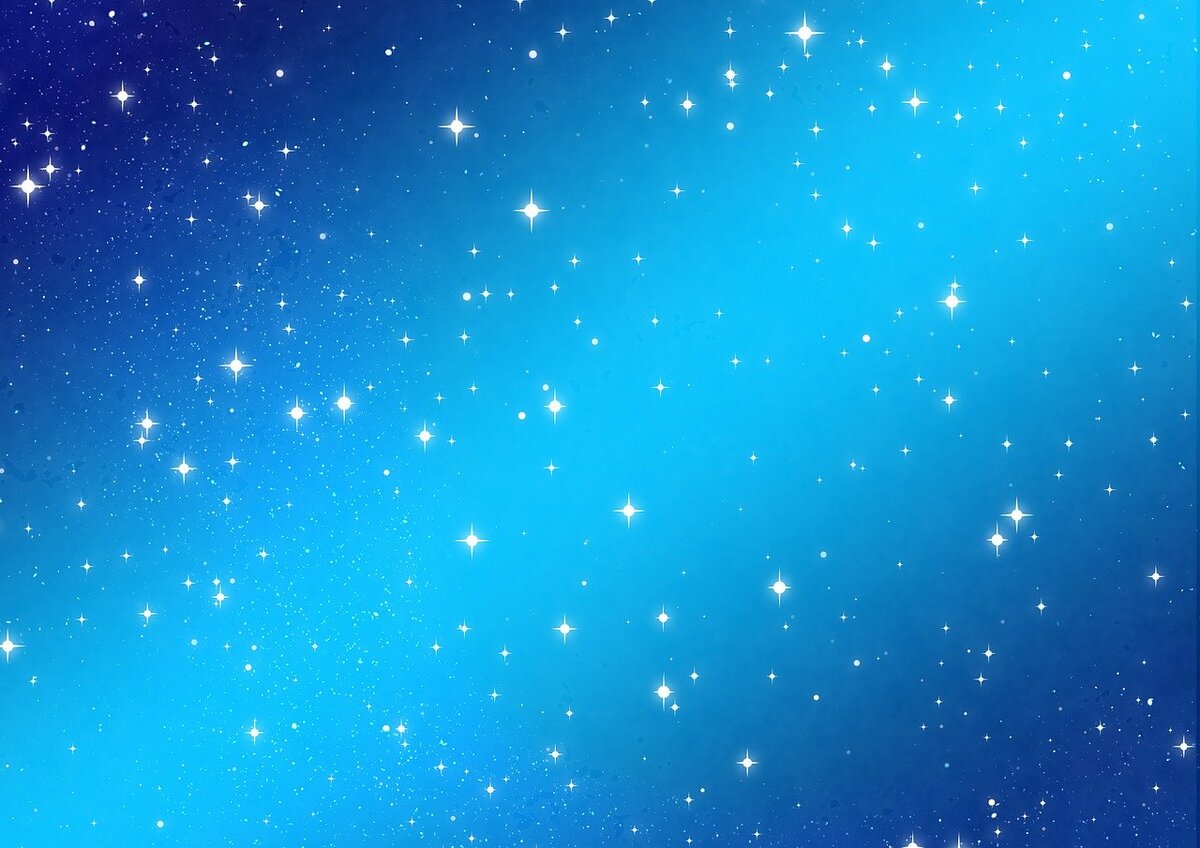 ИЗ СЕРЕБРИСТОГО ПОЛУКРУГА ДЕЛАЕМ КОНУС И ПРИКЛЕИВАЕМ НА ВЕРХУШКУ РАКЕТЫ
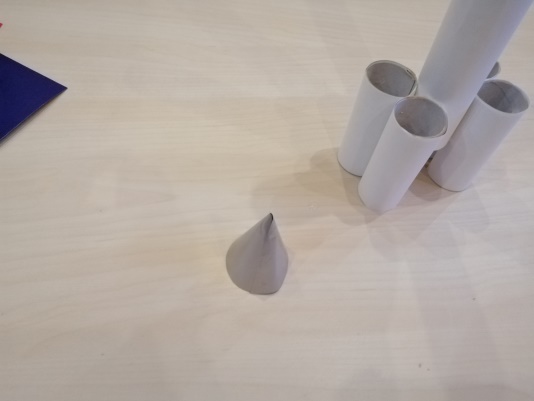 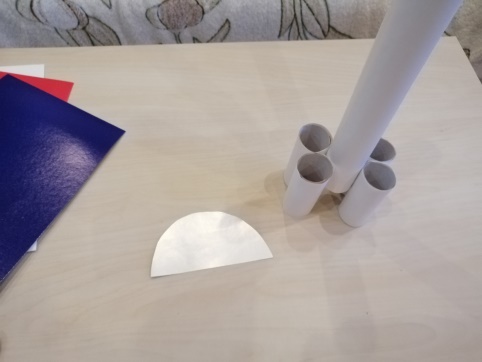 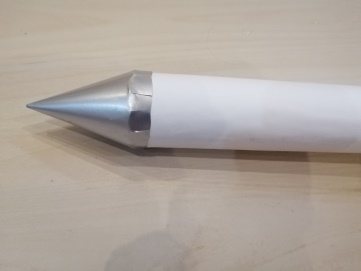 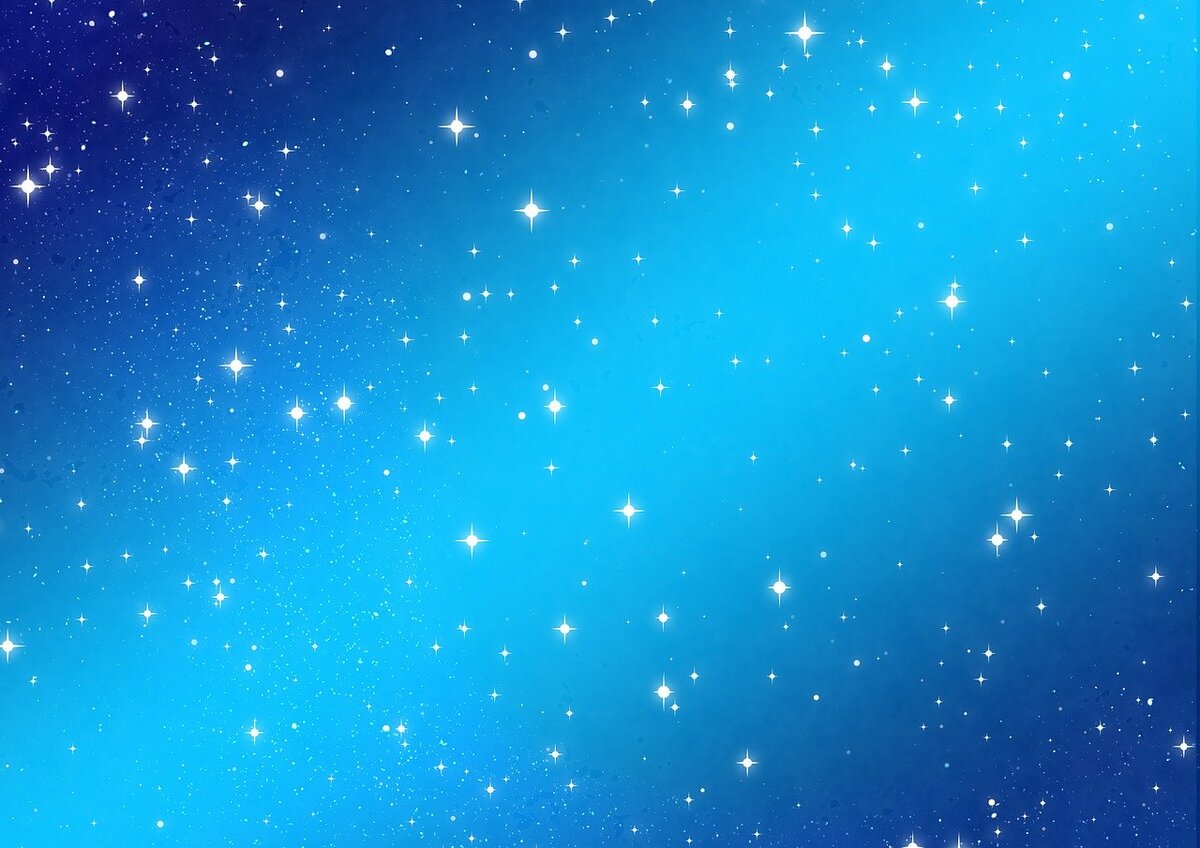 БЕРЕМ  ЧЕТЫРЕ БЕЛЫХ ПОЛУКРУГА И ДЕЛАЕМ ЧЕТЫРЕ КОНУСА.
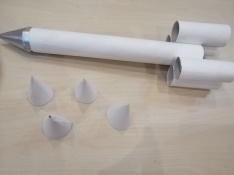 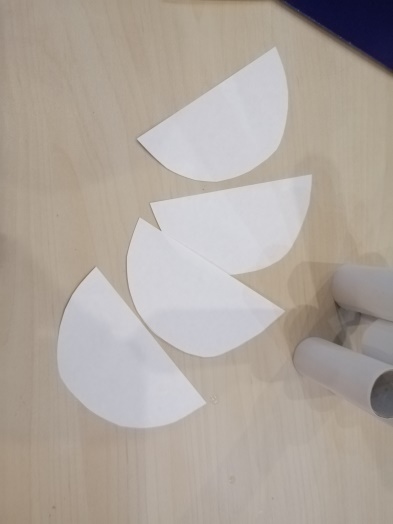 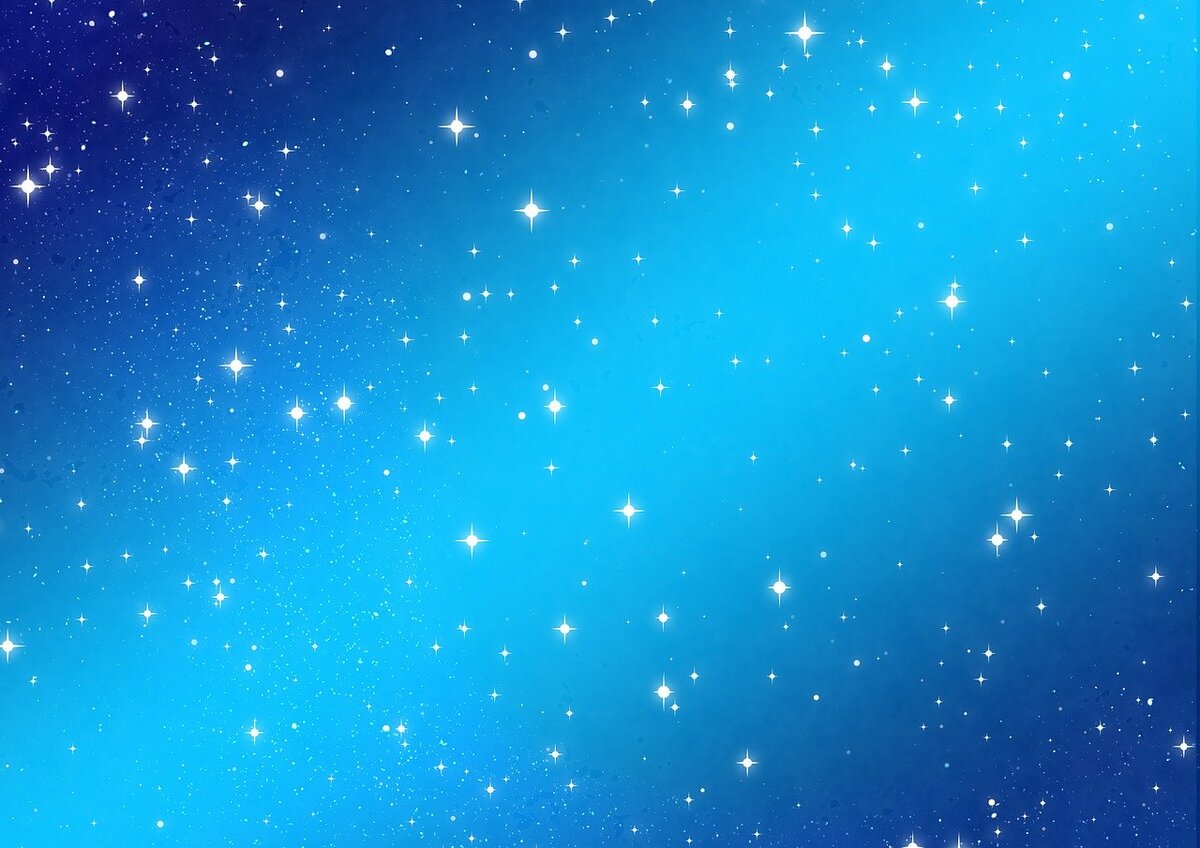 ПРИКЛЕИВАЕМ КОНУСЫ НА ВЕРХУШКИ КОРОТКИХ ВТУЛОК ОДНОЙ СТОРОНОЙ К ДЛИННОЙ ВТУЛКЕ
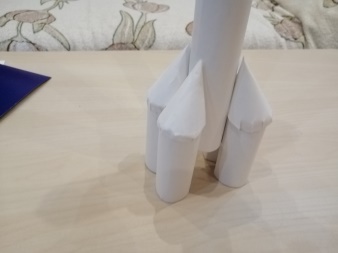 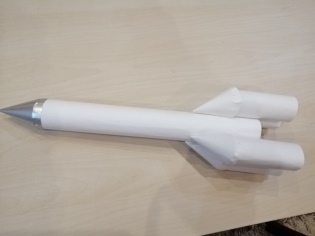 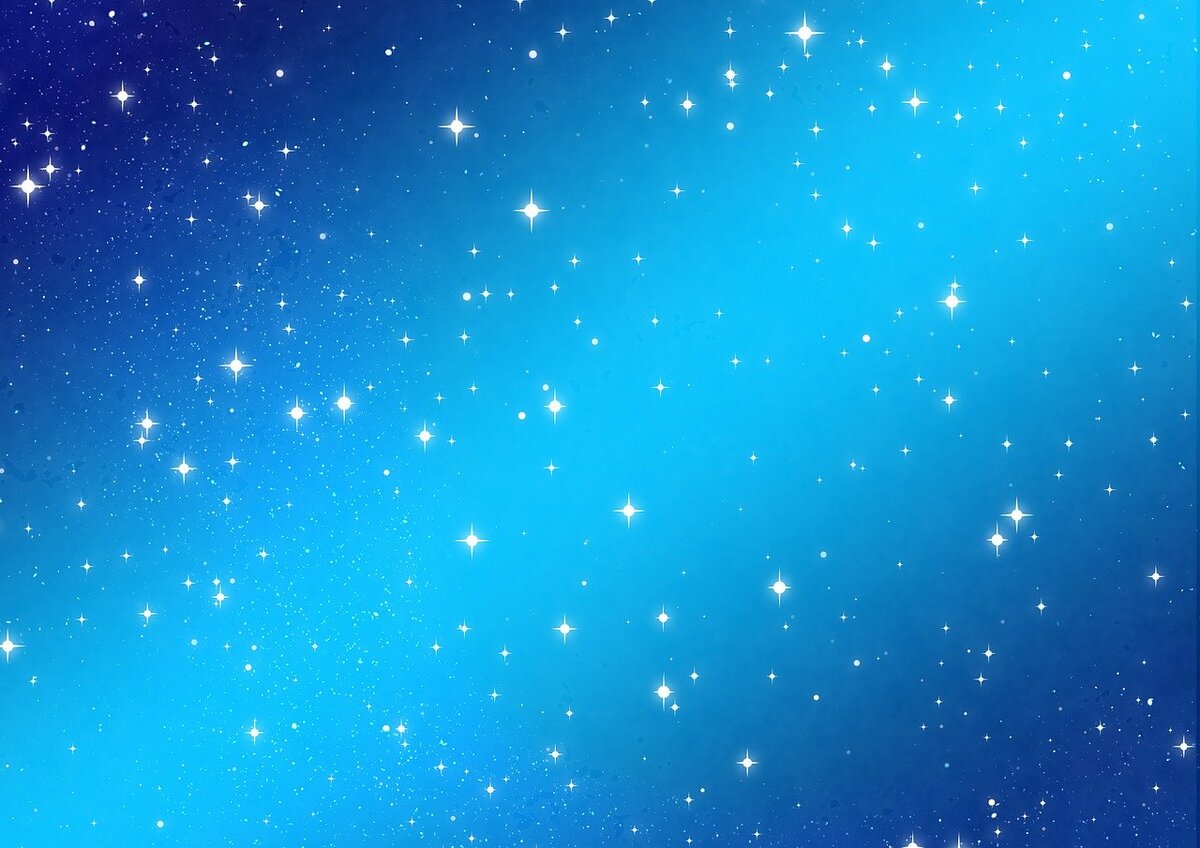 НАКЛЕИВАЕМ КРАСНЫЕ ПОЛОСКИ И СЕРЕБРИСТЫЙ КРУГ,  ДЕЛАЕМ НАДПИСЬ.

НАША РАКЕТА ГОТОВА
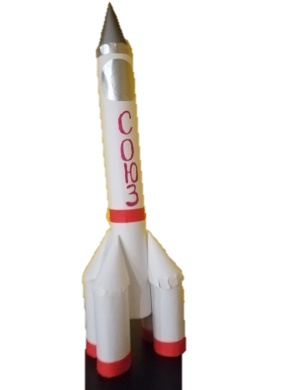 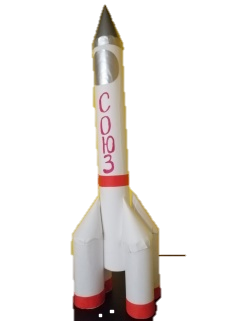 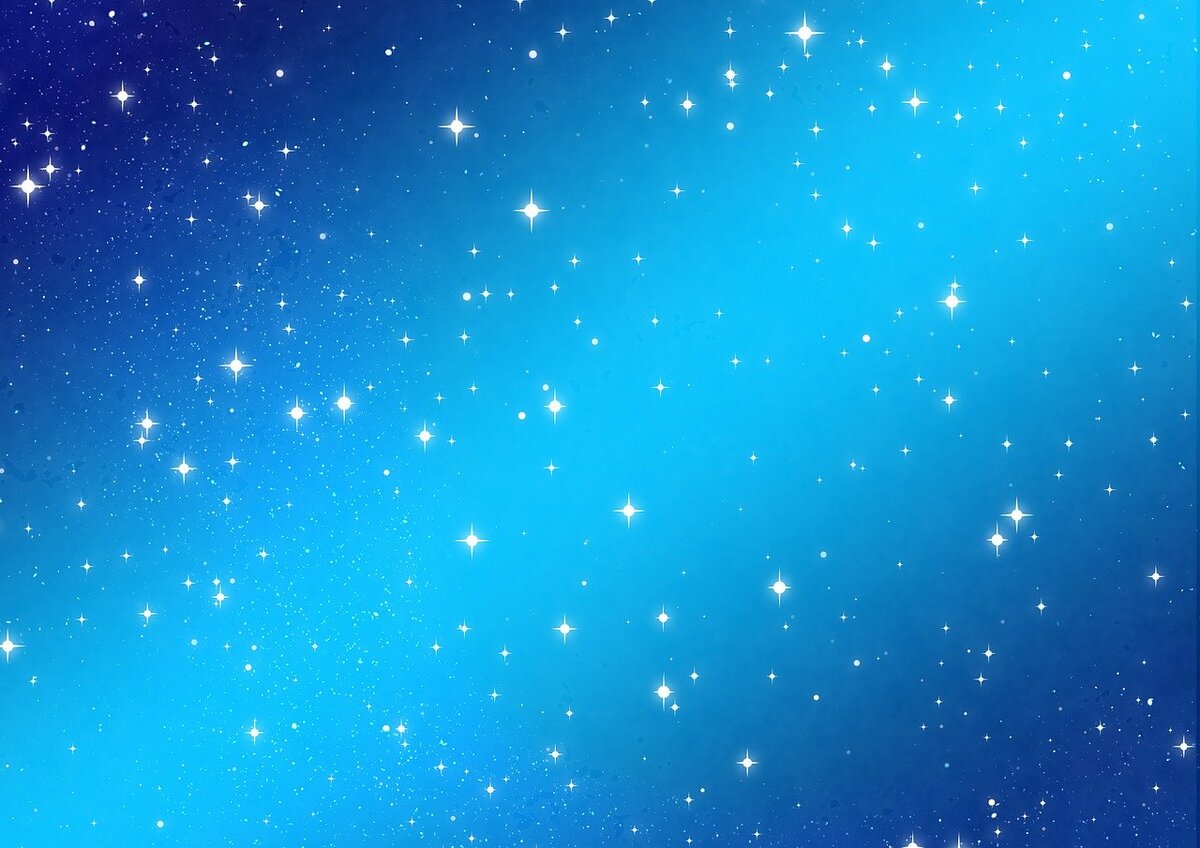 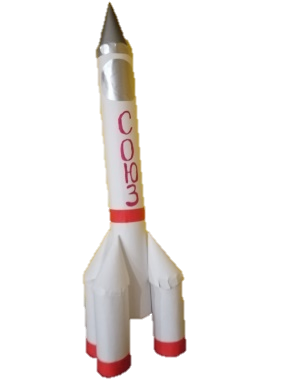 СПАСИБО 
ЗА 
ВНИМАНИЕ